Eagle Creek Community Forest
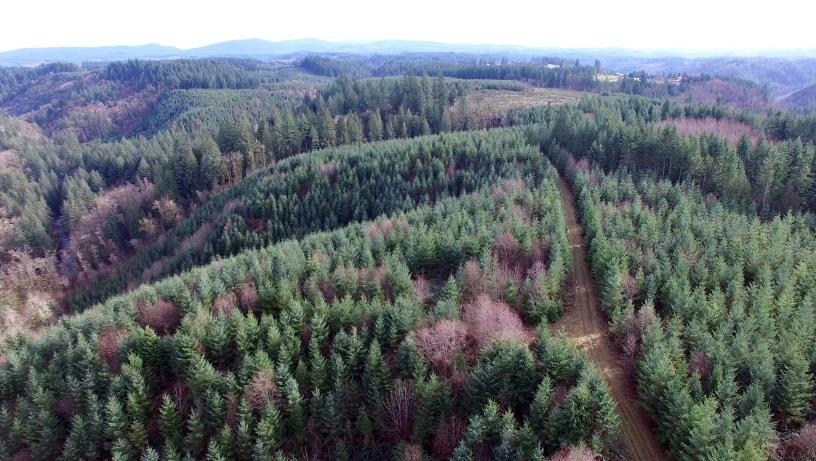 Good Dirt! Clean Water!
The Path to Owning a Community Forest
ECCF Purchase Timeline
December 2017
18th:  CSWCD and Clackamas River Basin Council discuss Eagle Creek forest property for sale by Weyerhaeuser

January 2018
5th:  Dave Bugni reaches out to small group about Weyerhaeuser property to set up a meeting at Eagle Fern Park
16th:  CSWCD Working Lands Committee meeting to discuss Eagle Creek property and potential project followed by CSWCD Board Meeting where a handout describing the property was provided to the board
25th:  Meeting at Eagle Fern Park with CSWCD, CRBC, Dave Bugni, Clackamas County Parks, BLM to discuss goals for purchase of the 317.7 acres and larger goal of a management plan for the larger 1,375-acre area
Good Dirt! Clean Water!
The Path to Owning a Community Forest
ECCF Purchase Timeline (continued)
February 2018
21st:  Tour of Weyerhaeuser property and greater contiguous BLM, PGE, and Clackamas County properties
27th:  After discussion of the Weyerhaeuser property and greater contiguous forest property, board authorizes the General Manager to seek loan funding not to exceed $1.3 million and take on short-term debt for the purpose of purchasing the Eagle Creek property.  District PGE and TPL plan and negotiate purchase of land from Weyerhaeuser TPL to conduct due diligence and purchase property.  TPL would assist District in submitting a grant proposal to USFS for a Community Forest Grant to help offset purchase price

June 2018
29th:  Submitted application for USFS Community Forest Program Grant

September 2018
18th:  Awarded USFS Community Forest Program Grant
Good Dirt! Clean Water!
The Path to Owning a Community Forest
ECCF Purchase Timeline (continued)
April 2019
1st:  Sale closes

May 2019
29th:  USFS Community Forest Program Grant proceeds received
Good Dirt! Clean Water!
The Path to Owning a Community Forest
Purchase and Financing Details
District secures funding for Public Capital Projects from Zions Bank
February 2019 District receives $1,304,200 net proceeds from loan
March 2019 District opens escrow with Stuart Title for purchase, from TPL, in the amount of $1,293,100.50
May 2019 District receives USFS CF grant award of $550,000 used to reimburse District for purchase of property.
ECCF Capital Project Terms and Conditions
District borrowed $1,340,000 at 2.8% over 10yrs
Semiannual payments (Dec & June) Interest only and Principal + Interest, respectively
Good Dirt! Clean Water!
ECCF Management Plan
Landowner Objectives
Community Benefits
Protect property from development
Economically Sustainable 
Environmental 
Educational 
Recreational
Economic
Recreation 
Environmental 
Educational
Good Dirt! Clean Water!
Eagle Creek Community Forest Advisory Committee Affiliations
Clackamas Soil and Water Conservation District staff and board
Neighbors within the Communities of George, Estacada, and Firwood/Dover
Friends of Eagle Creek
Clackamas County Parks & Forests
Oregon Department of Fish and Wildlife
Oregon State University Extension - Forestry
Portland General Electric
Clackamas River Basin Council
Metro
Good Dirt! Clean Water!
ECCF Management Plan
Conceptual Public Access
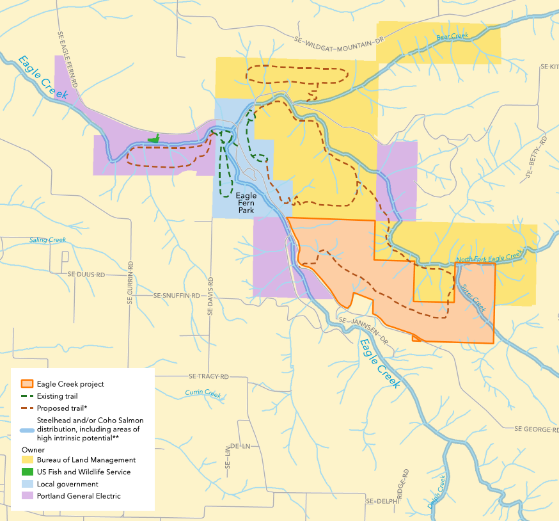 Trail connection to BLM, PGE and Eagle Fern Park
Good Dirt! Clean Water!
ECCF Management Plan
Management Zones
Active management areas
221 acres 69%
Late-successional forest
70 acres 22%
Aesthetic buffer on George Road
15 acres 5%
Steep-slope habitats
12 acres 4%
Good Dirt! Clean Water!
ECCF Management Plan
Late-successional Forest
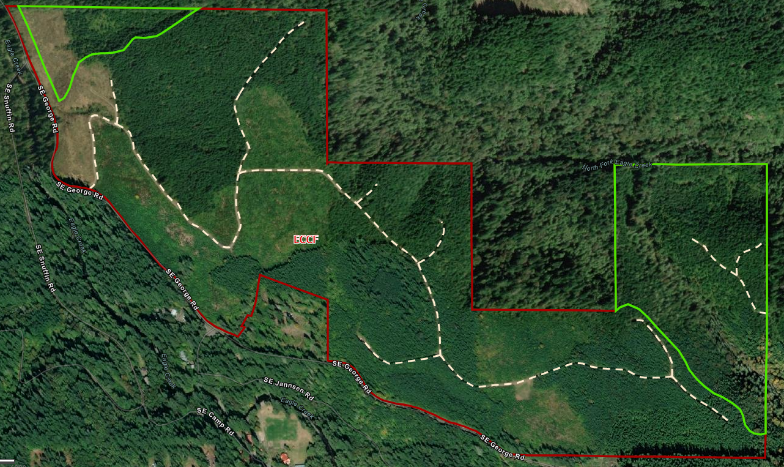 70 acres 22%
Good Dirt! Clean Water!
ECCF Management Plan
Steep-slope Habitat
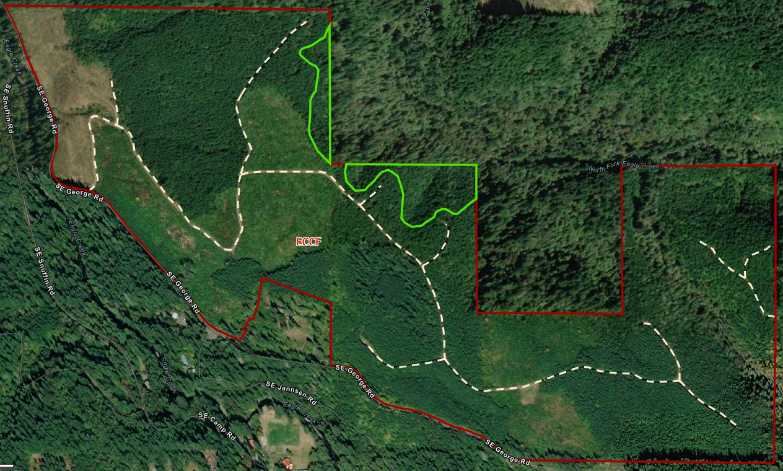 12 acres 4%
Good Dirt! Clean Water!
ECCF Management Plan
Aesthetic buffer on George Road
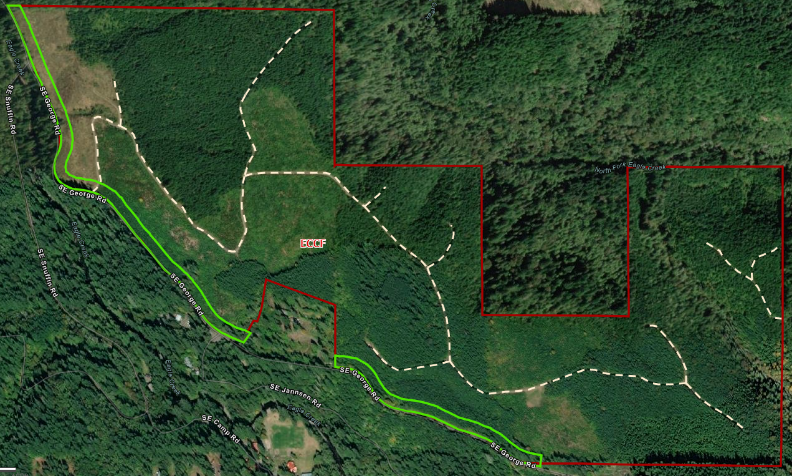 12 acres 4%
Good Dirt! Clean Water!
ECCF Management Plan
Active management area
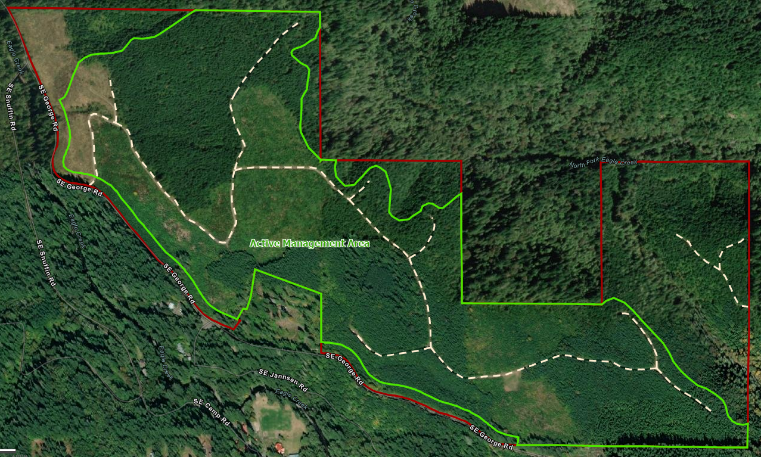 221 acres
69%
Good Dirt! Clean Water!
ECCF Management Plan
Active management area
Even-aged 
150 acres 
Small scale regeneration harvests 2 to 10 acres 
70-year target rotation age
Uneven-aged
72 acres 
Partial cutting to stimulate natural regeneration
Establish at least 3 different age classes
Creates a mosaic imitating natural disturbance
Good Dirt! Clean Water!
ECCF Management Plan
Adaptive Management
Good Dirt! Clean Water!
Management Activities
Good Dirt! Clean Water!
Management ActivitiesAugust 2019 Road Brushing and Mowing2.4 Miles
Good Dirt! Clean Water!
Management ActivitiesAugust 2019 Road Brushing and Mowing
Good Dirt! Clean Water!
Management ActivitiesAugust 2019 Spur Clearing
Good Dirt! Clean Water!
Management ActivitiesAugust 2019 Spur Clearing0.6 Miles
Good Dirt! Clean Water!
Management ActivitiesAugust 2019 Spur Clearing
Good Dirt! Clean Water!
Management ActivitiesAugust 2019 Road Brushing and Mowing
1.8 miles mowed
4 hours
$710 
2.4 miles brushed
87 hours 
$4,874
0.6 miles masticated
5.5 hours
$1,520
Total Cost
$7,104
Good Dirt! Clean Water!
Management ActivitiesOctober 2019 Weed Treatment
2.4 miles of roadbed treated
18 acres spot sprayed
Total Cost 
$3,455
Good Dirt! Clean Water!
Management ActivitiesNovember 2019 Slash Treatment
Good Dirt! Clean Water!
Management ActivitiesNovember 2019 Slash Treatment
Good Dirt! Clean Water!
Management ActivitiesNovember 2019 Slash Treatment56 hours $2,280
Good Dirt! Clean Water!
Management ActivitiesAnnual Roadside Weed and Roadbed Treatments2.4 miles
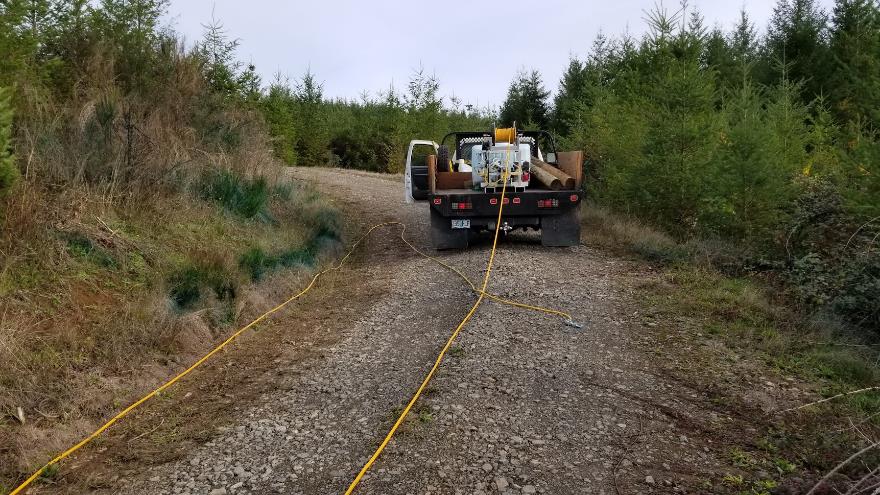 Good Dirt! Clean Water!
Management ActivitiesMay 2021 Stand 3 Bigleaf maple Suppression
10 acres treated
22 hours
$1,235
Suter Creek conifer planting release 
10 hours 
 $405
Good Dirt! Clean Water!
Management ActivitiesDecember 2021 Stand 11 and Stand 4 Fuels Treatment
8 acres treated
64 hours
$2,880
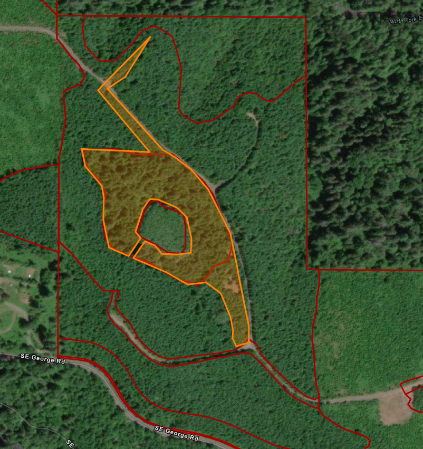 Good Dirt! Clean Water!
Management ActivitiesDecember 2021 Stand 11 and Stand 4 Fuels Treatment
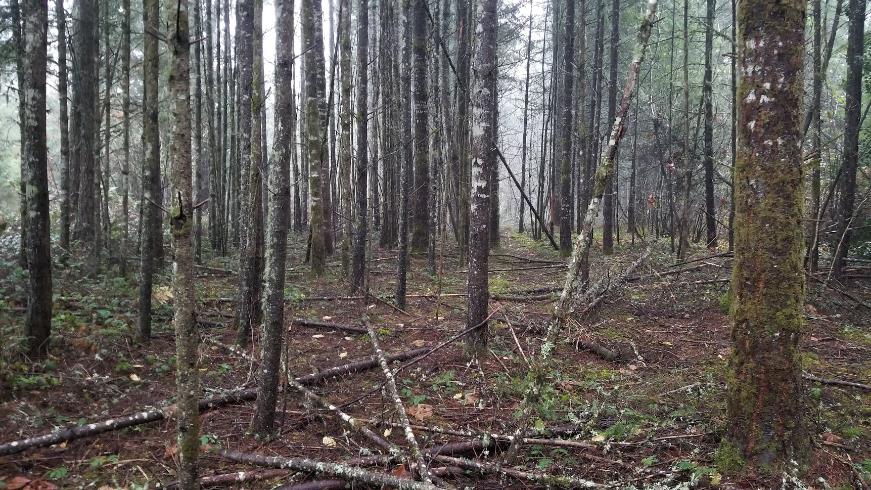 Good Dirt! Clean Water!
Management ActivitiesDecember 2021 Stand 11 and Stand 4 Fuels Treatment
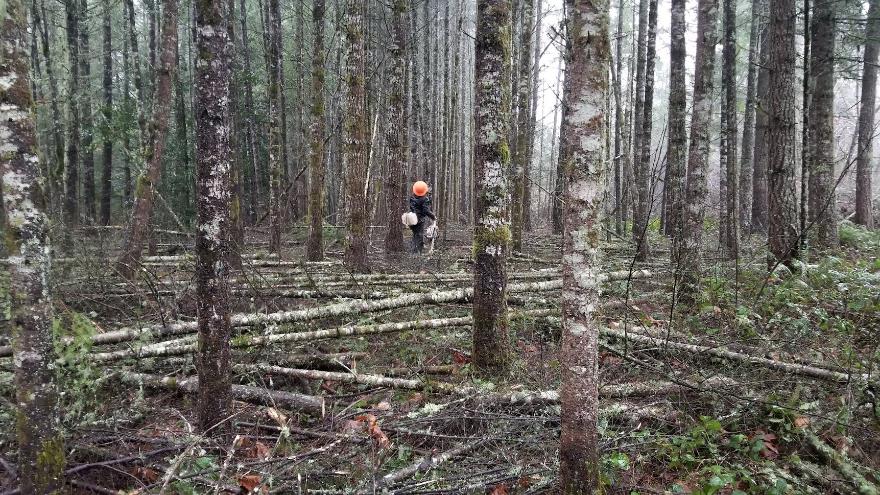 Good Dirt! Clean Water!
Management ActivitiesDecember 2021 Stand 11 and Stand 4 Fuels Treatment
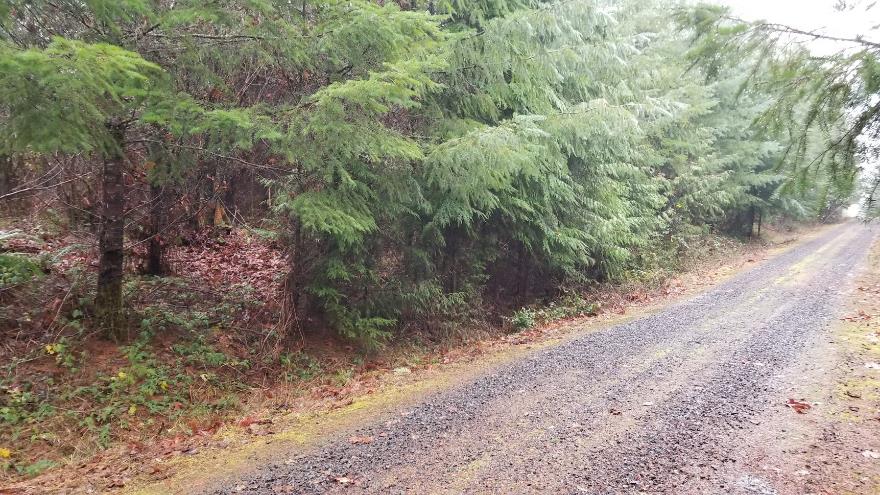 Good Dirt! Clean Water!
Management ActivitiesDecember 2021 Stand 11 and Stand 4 Fuels Treatment
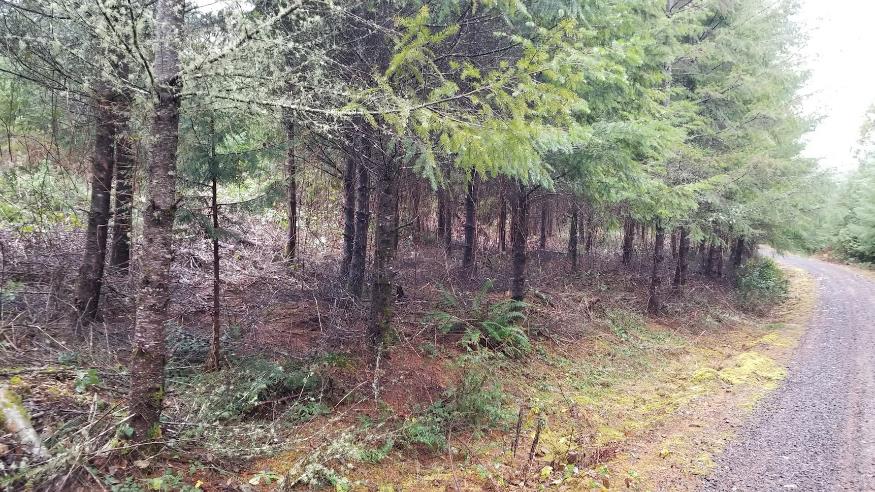 Good Dirt! Clean Water!
Management ActivitiesJanuary 2022 Stand 3 YST and Release48 acres
Good Dirt! Clean Water!
Management ActivitiesOctober 2023 Stand 4 and 5 Fuels Treatment67 acres
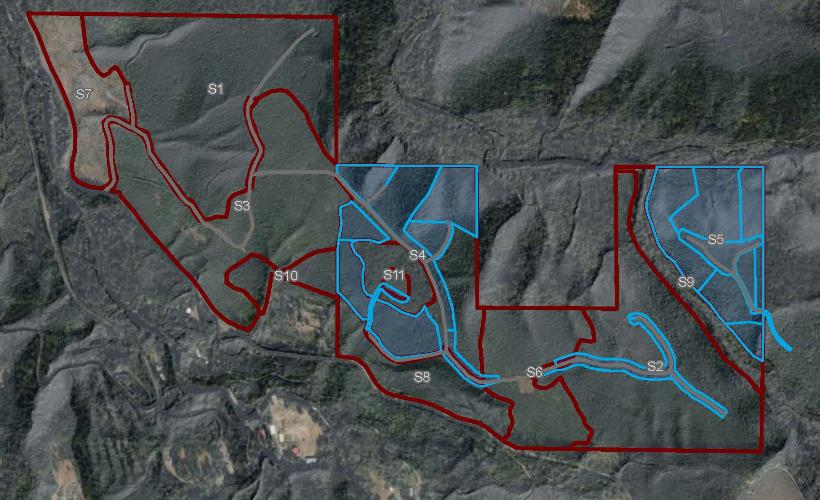 Good Dirt! Clean Water!
Management ActivitiesOctober 2023 Stand 4 and 5 Fuels Treatment67 acres
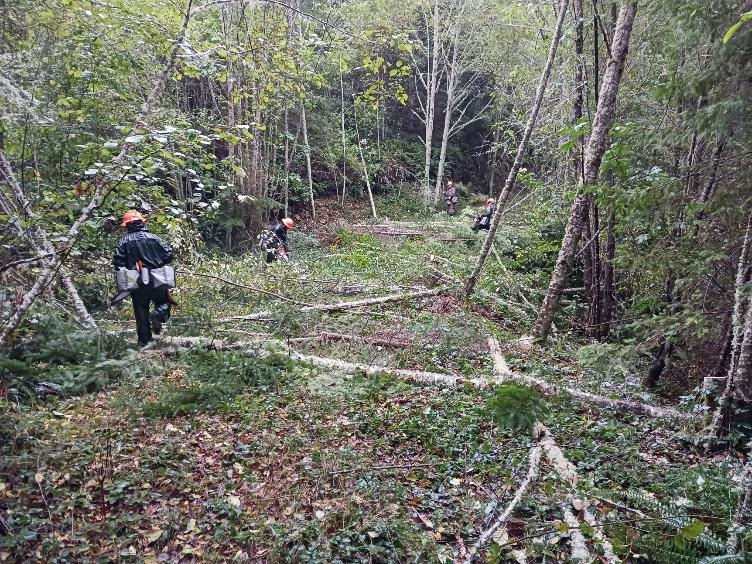 Good Dirt! Clean Water!
Management ActivitiesOctober 2023 Stand 4 and 5 Fuels Treatment67 acres
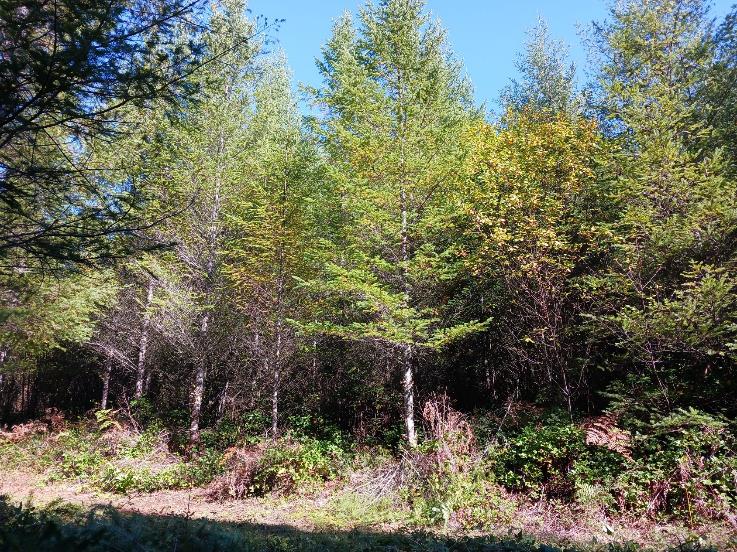 Good Dirt! Clean Water!
Management ActivitiesOctober 2023 Stand 4 and 5 Fuels Treatment67 acres
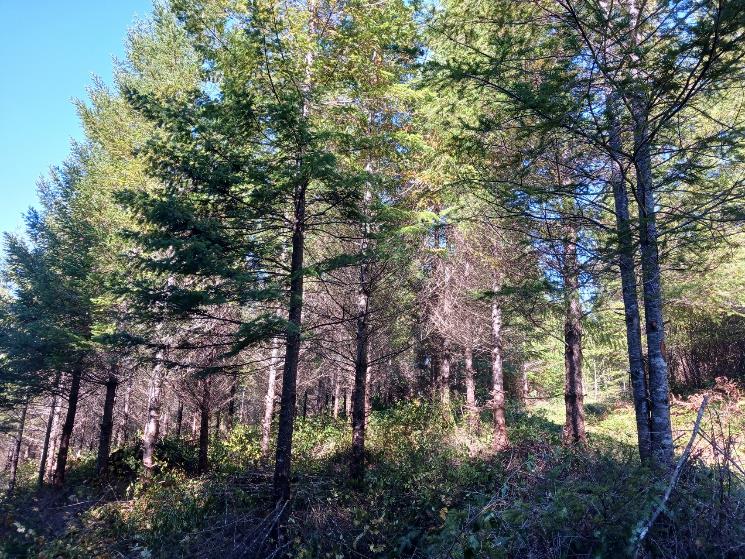 Good Dirt! Clean Water!
Management ActivitiesOctober 2023 Stand 4 and 5 Fuels Treatment67 acres
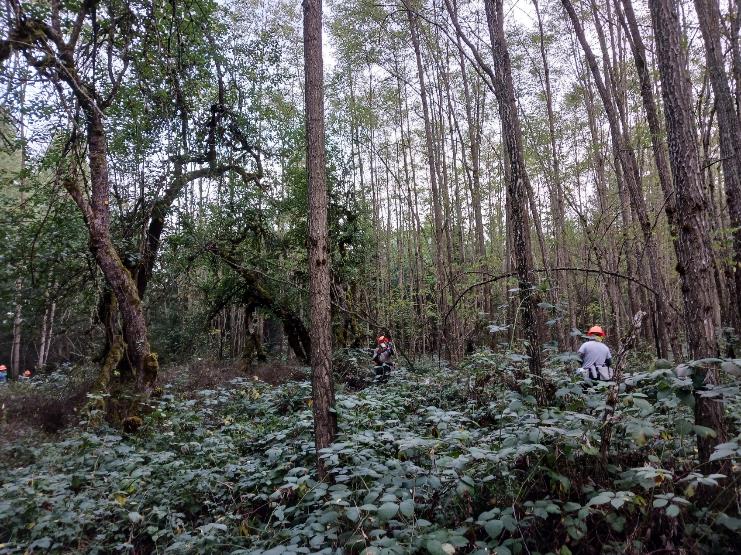 Good Dirt! Clean Water!
Management ActivitiesOctober 2023 Stand 4 and 5 Fuels Treatment67 acres
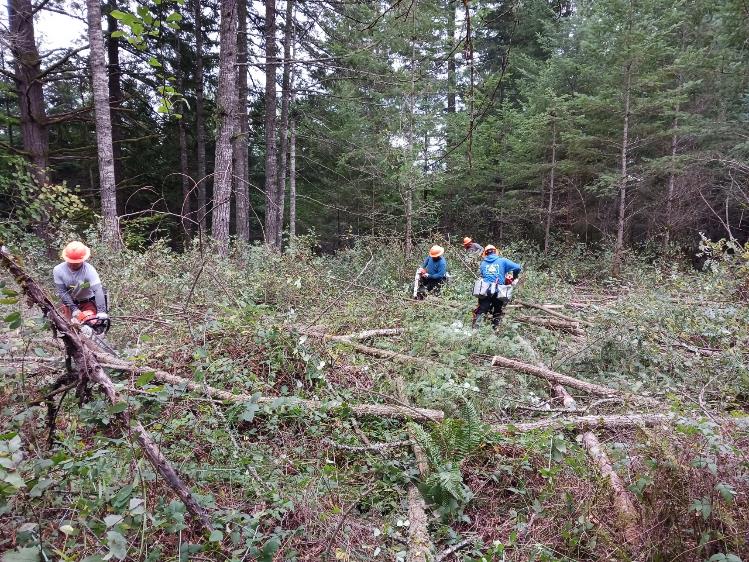 Good Dirt! Clean Water!
Management ActivitiesOctober 2023 Stand 4 and 5 Fuels Treatment67 acres
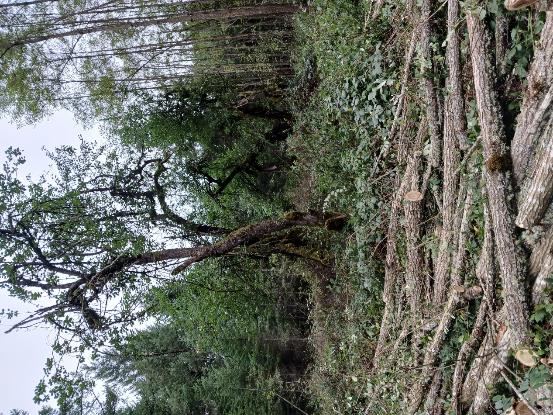 Good Dirt! Clean Water!
Management ActivitiesSummary
FY20 Total = $13,089
CSWCD
$13,089
Staff time 90 hours
FY21 Total = $10,798
CSWCD
$3,789
Staff time 120 hours
Suter Creek Fish Habitat Restoration Phase 4
$7,000
FY22 Total = $7,180
Supplies/Other
$1,300
Stand 11, 4 Fuels Treatment 
$2,880 
Invasive Control 
$3,000 
Staff Time 
120 hours
Good Dirt! Clean Water!
Management ActivitiesSummary
FY24 Total = $41,500
Stand 4 and 5 Fuels Treatment 
$39,000 
Invasive Control 
$1,500 
Staff Time 
120 hours
FY23 Total =  $8,200 
Stand 3 YST
$5,200 
Road Clearance Limbing 
$3,000 
Staff Time 
120 hours
Good Dirt! Clean Water!
Management ActivitiesOctober 2024 Stand 8 and 2 Fuels Treatment72 acres
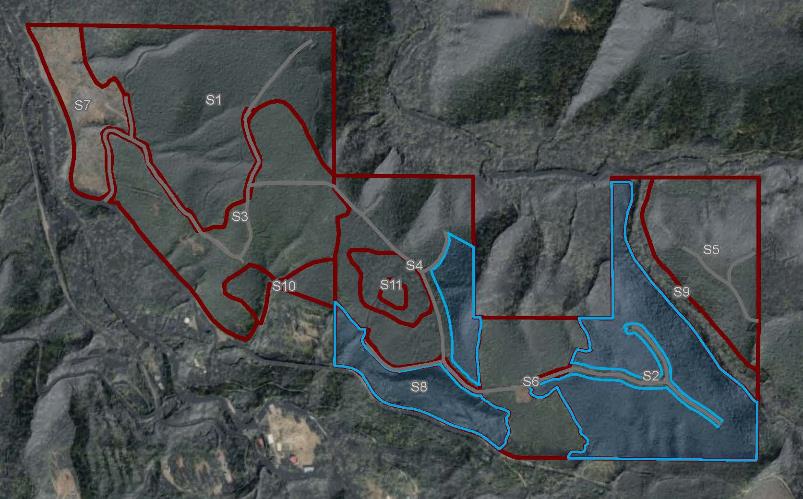 Good Dirt! Clean Water!
Administration and Ongoing Stewardship
Cost Estimates for Ongoing Stewardship
2019 - 2021 Costs for minimum management
Vegetation management cost including weed control, slash treatment, road clearing and selective species removal – Approx. $25,000
Staff cost for weed control, contractor oversight, administrative activities, and other tasks – Approx. $34,000 (likely underestimated)

Other costs
Equipment (shared between CSWCD HQ and ECCF) - $11,500
Vehicle wear, insurance, garbage cleanup, and misc. – minimal costs

Minimum annual custodial maintenance estimate: $7,000 - $10,000
Good Dirt! Clean Water!
Some of our local residents!
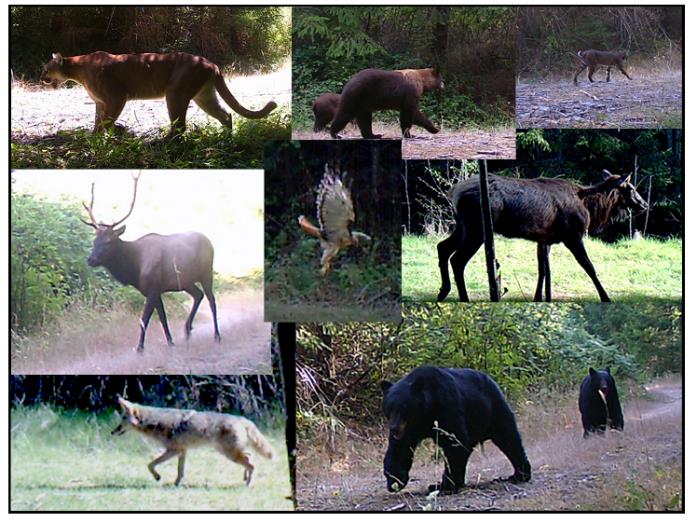 Good Dirt! Clean Water!
Restoration Work Along Eagle Creek and its Tributaries
Implementation occurring at ECCF on Suter Creek in 2020 as part of the ongoing series of Eagle Creek habitat projects
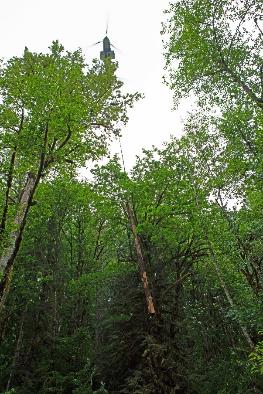 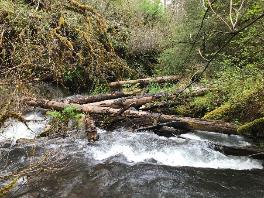 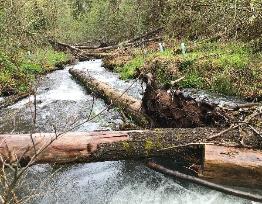 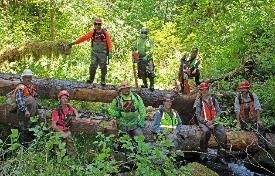 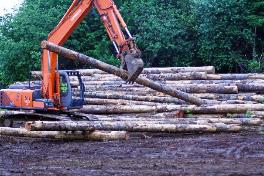 Good Dirt! Clean Water!
Restoration Work Along Eagle Creek and its Tributaries
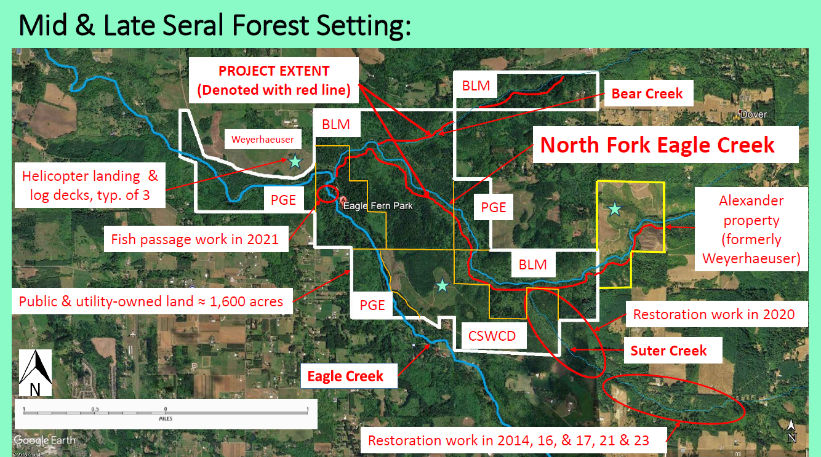 Good Dirt! Clean Water!
Restoration Work Along Eagle Creek and its Tributaries
Helicopter placement of additional engineered log jams
 
District has committed ECCF as staging area for logs/equipment
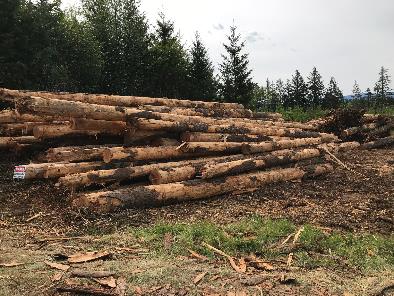 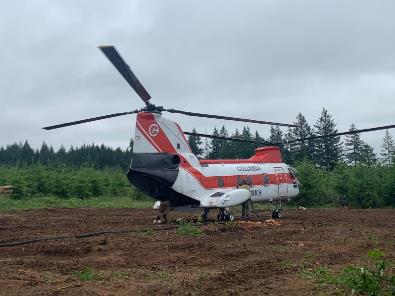 Good Dirt! Clean Water!
Eagle Creek Stream Temperature Monitoring
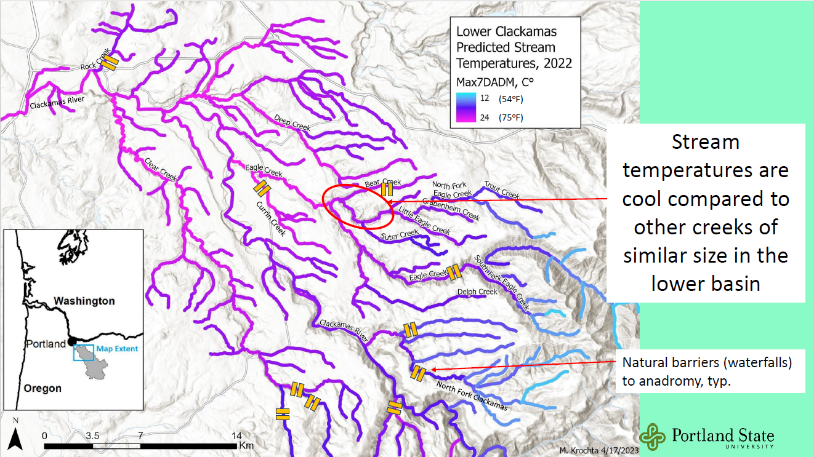 Good Dirt! Clean Water!
Friends of the Eagle Creek watershed
https://www.eaglecreekfriends.org/projects-activities

https://sites.google.com/pdx.edu/clackamas-stream-temp-project/
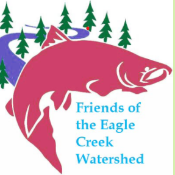 Good Dirt! Clean Water!
The Future of the Community Forest – Strategic Planning
What will the next 3-5 years hold at the forest?
Develop more detailed short-and-long-term management and harvest plans that reflects the values of the community and that at a minimum cover the costs of program and services.

ECCF planning will continually engage community residents and partners in an open, collaborative, and inclusive process to solidify support.

Demonstrate sustainable forestry practices and fuels reduction to Clackamas County small woodland owners

Develop relationships that allow us to explore recreational use of the forest
Good Dirt! Clean Water!
The Future of the Community Forest – Strategic Planning
Other objectives for more detailed consideration:

Climate impacts to forest resilience and opportunities for carbon sequestration

Expanding unified management plan outside of ECCF property lines

Equity based access and outreach
Good Dirt! Clean Water!